J. Teichert (HZDR)
A. Arnold, U. Lehnert, P. Michel, P. Murcek, R. Xiang (HZDR)
T. Kamps, J. Rudolph(HZB)
P. Kneisel (Jlab)
I.Will (MBI)
Status and Future Plans for the 
SRF Gun at ELBE
FLS2012 ICFA Workshop on Future Light Sources
March 5-9, 2012, Thomas Jefferson Lab, Newport News, VA
OUTLINE
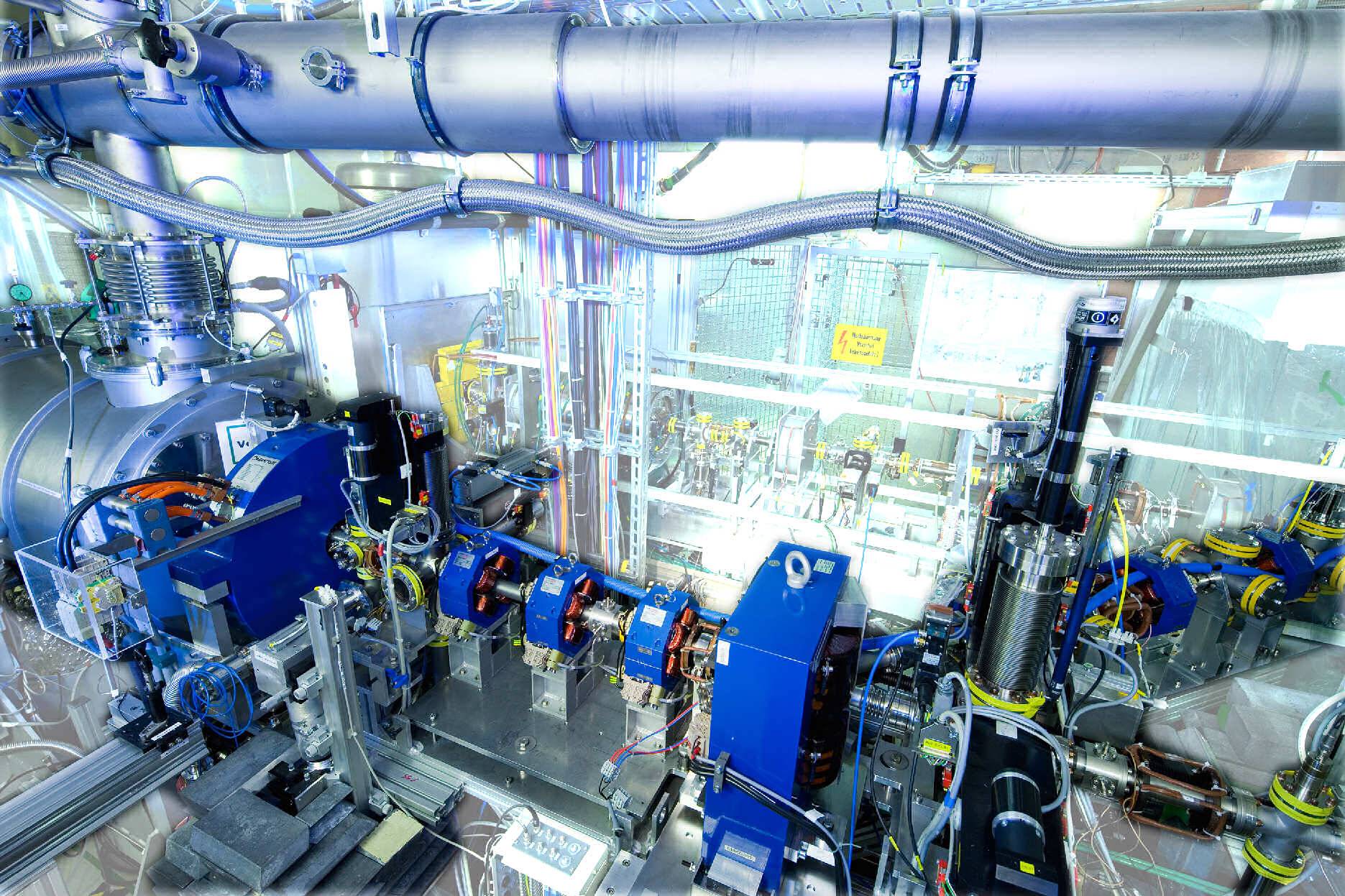 1. INTRODUCTION
2. STATUS
    - Superconducting Cavity
    - SRF Gun at ELBE
    - SRF Gun Beam Parameters
    - Cs2Te Photo Cathodes
    - Multipacting at Cathodes
    - Injection in ELBE
3. FUTURE
    - New Cavities with High Gradient
     - Cryomodule with SC Solenoid
     - UV laser for 13 MHz and 500 kHz
INTRODUCTION – SRF gun for the ELBE CW Accelerator
Application
high peak current operation for CW-IR-FELs with 13 MHz, 80 pC
high bunch charge (1 nC), low rep-rate (<1 MHz) for pulsed neutron and positron beam production (ToF experiments)
low emittance, medium charge (100 pC) with short pulses for THz-radiation and x-rays by inverse Compton backscattering
Design
medium average current: 
                       1 - 2 mA (< 10 mA)
high rep-rate:
                       500 kHz, 13 MHz and higher
low and high bunch charge: 
                       80 pC - 1 nC
low transverse emittance: 
                        1 - 3 mm mrad
high energy:  
                ≤ 9 MeV, 3½ cells (stand alone) 
highly compatible with ELBE cryomodule (LLRF, high power RF, RF couplers, etc.)
LN2-cooled, exchangeable high-QE photo cathode
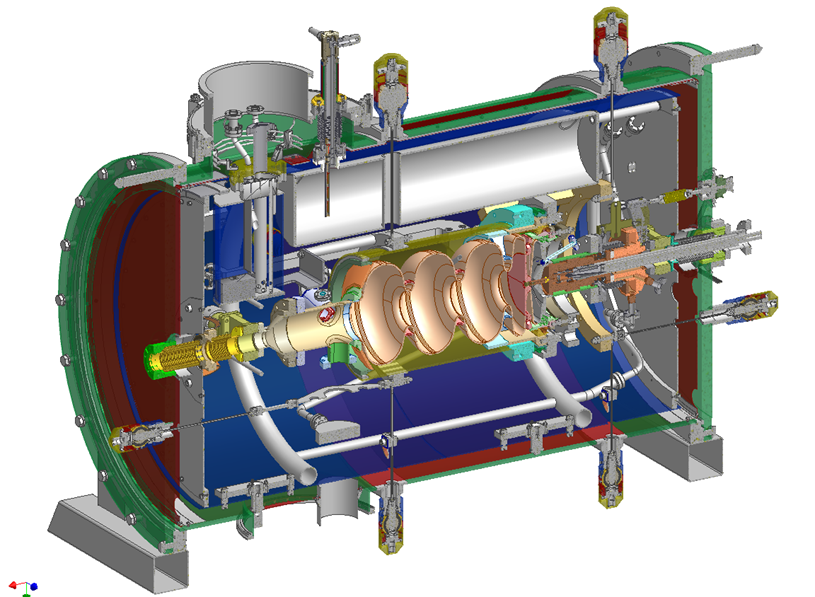 STATUS – Superconducting Cavity
Q vs. E measurement to identify cavity contamination
measured Q0 is 10 times lower than in vertical test 
  → cavity pollution during string assembly?
Maximum achievable field 1/3 of the design value 50 MV/m) 
Cavity performance limited by FE & He consumption
Good News
No Q degradation seen since 4 years of operation! 
Same performance of  cavity with or w/o cathode!
Summary:
[Speaker Notes: Lets come to the Q vs. E measurement, as an important instrument to identify cavity contamination!

Measurement done by using this two formulas several times during the last 4 years
A part of them is shown on the left
What we see is measured Q0 is 10 times lower than in vertical test and the maximum achievable field 1/3 of the design value 50 MV/m) 
Cavity performance limited by FE & He consumption
But the Good News
No Q degradation seen since 4 years of operation! 
Same performance of  cavity with or w/o cathode!]
STATUS – SRF Gun at ELBE
ELBE Superconducting RF Photoinjector
 New Injector for the ELBE SC Linac
 Test Bench for SRF Gun R&D
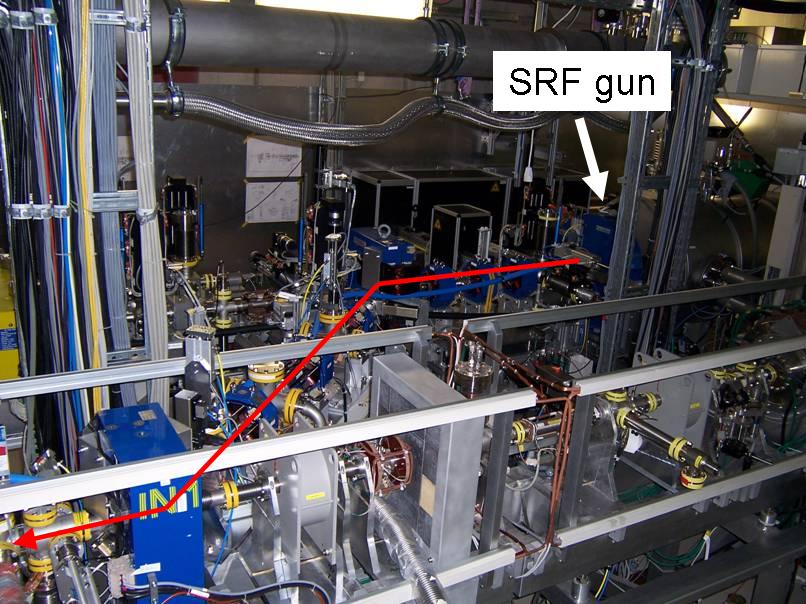 Dogleg to ELBE
Diagnostic beamline
STATUS – SRF Gun Diagnostic Beamline
ELBE
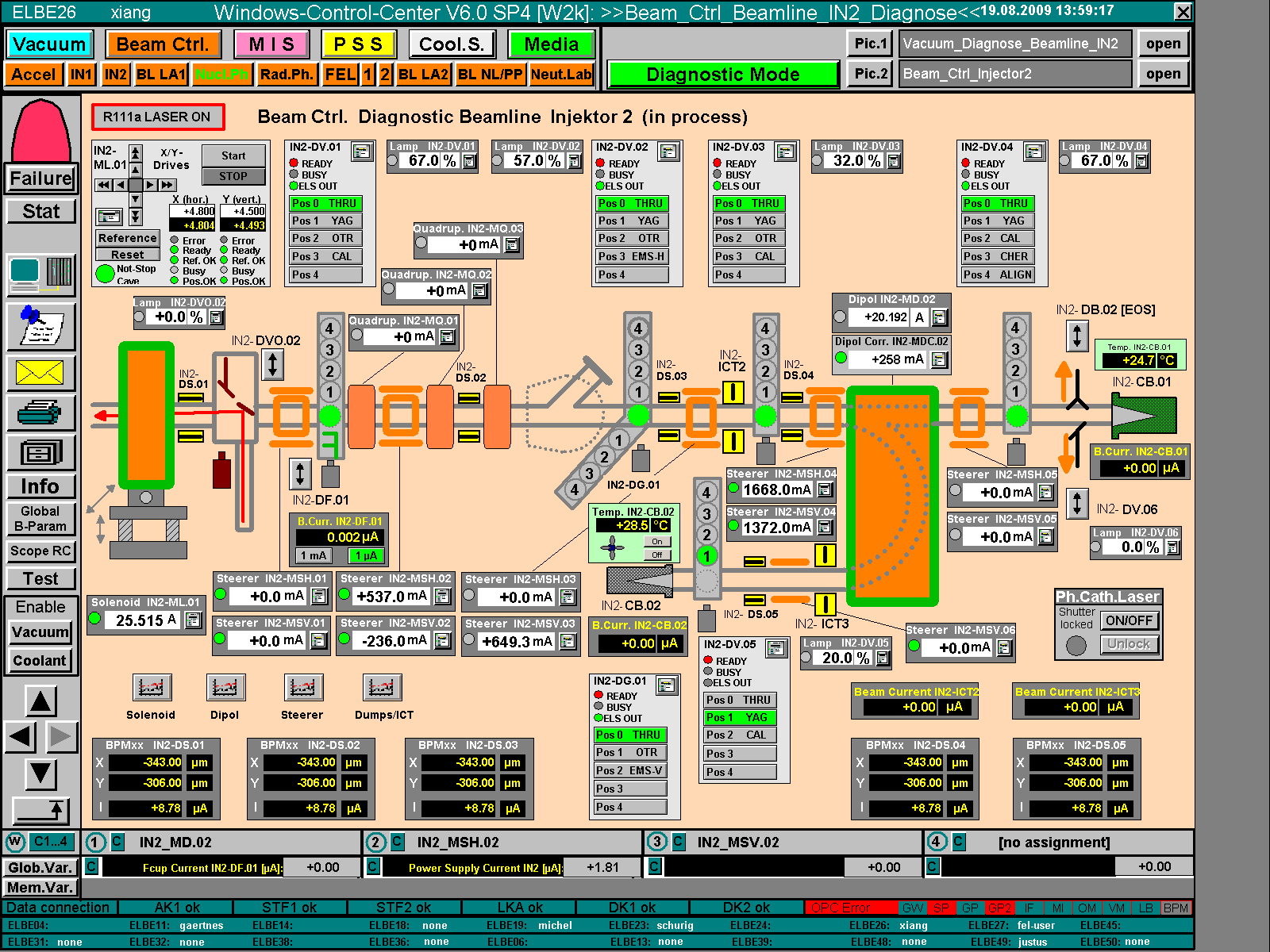 Designed and built by HZB
Faraday cup:  current,  bunch charge,  dark current
five screen stations with YAGs  and OTRs 
180° bending magnet: energy and energy spread
transverse emittance: solenoid, quadrupoles, slit mask
Cerenkov radiation station: bunch length
Integrated current transformer (ICT): current,  stability
Beam loss monitors
STATUS – SRF Gun Beam Parameters
eEz(t)
t
Phase scan - low bunch charge
Phase scan - higher bunch charge
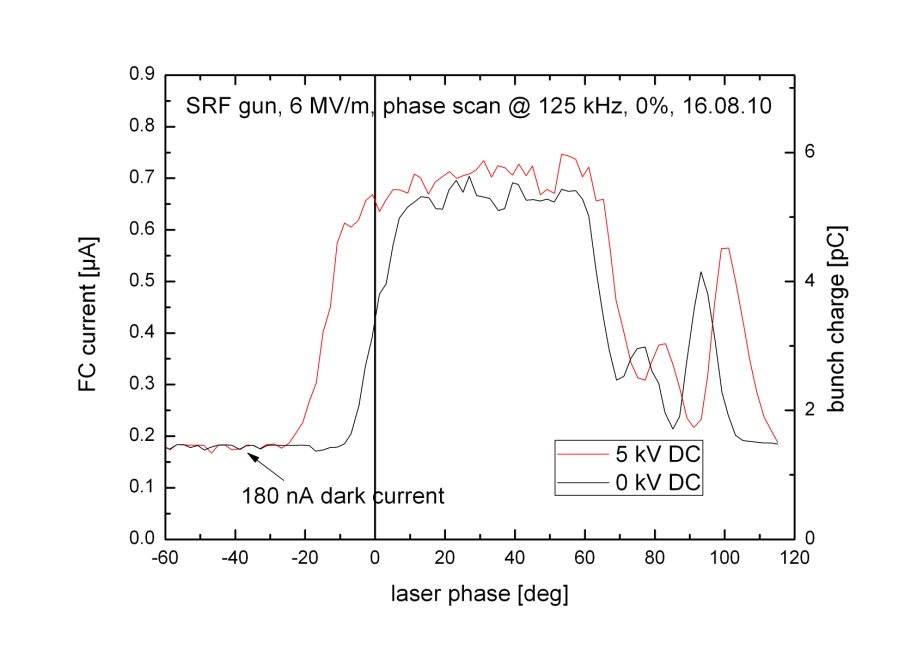 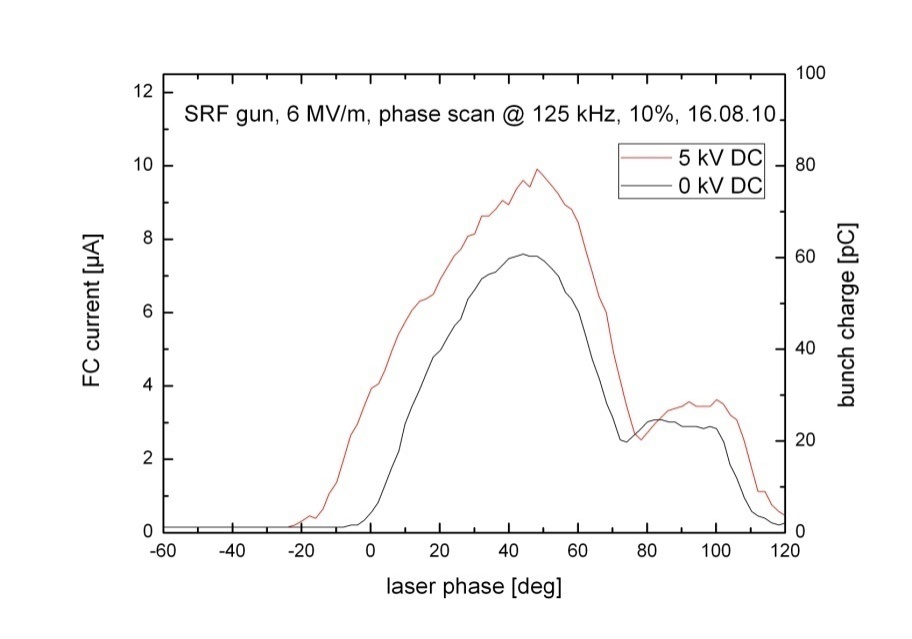 bunch charge limit due to space charge
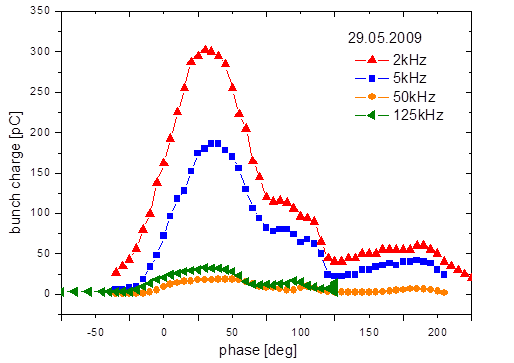 RF wave
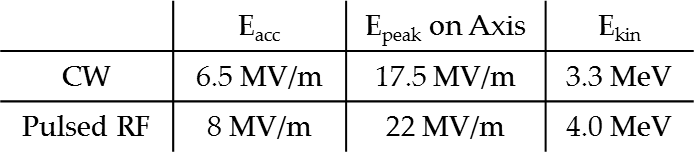 STATUS – SRF Gun Beam Parameters
Energy and energy spread measurements with 180° dipole
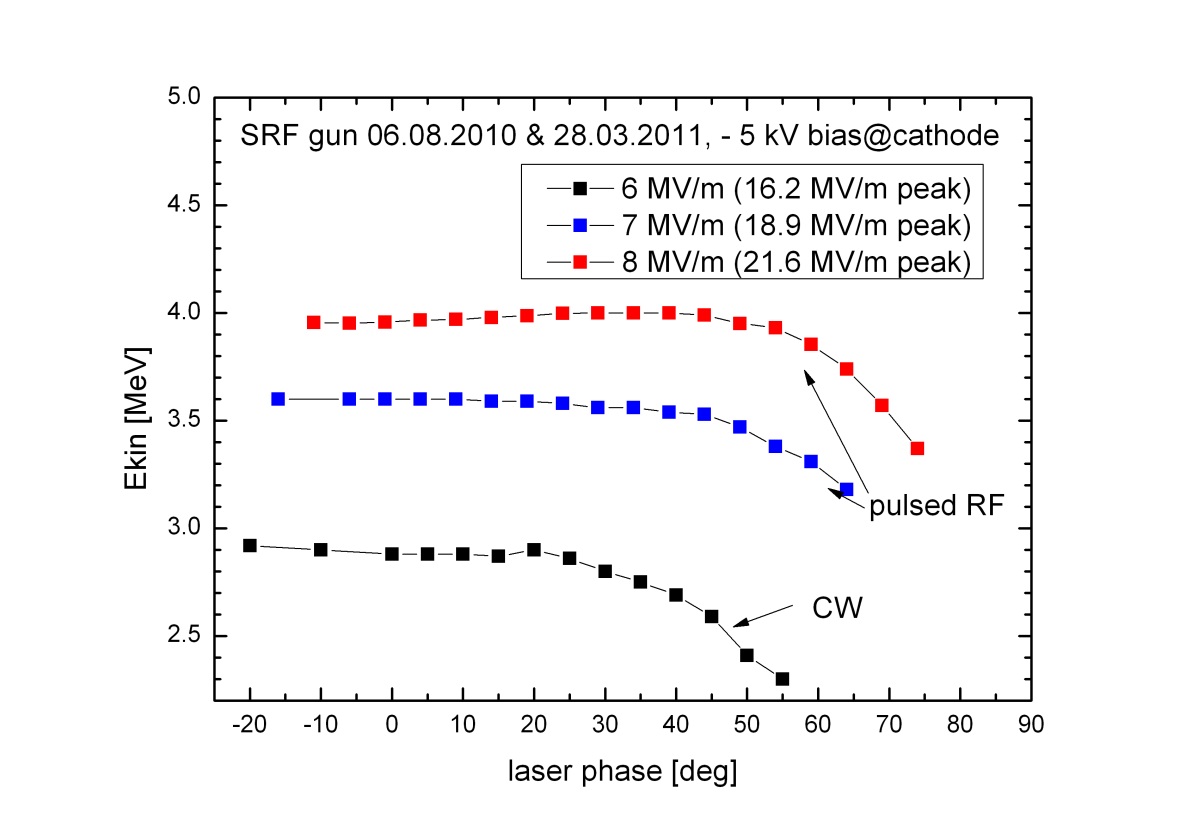 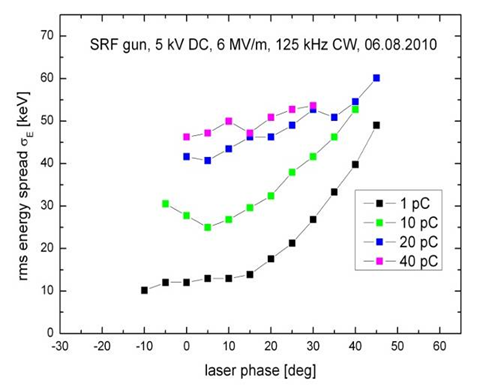 STATUS – SRF Gun Beam Parameters
Transverse emittance with solenoid and quad Scan
slit mask not useable because design is for 9 MeV
improved setup needed!
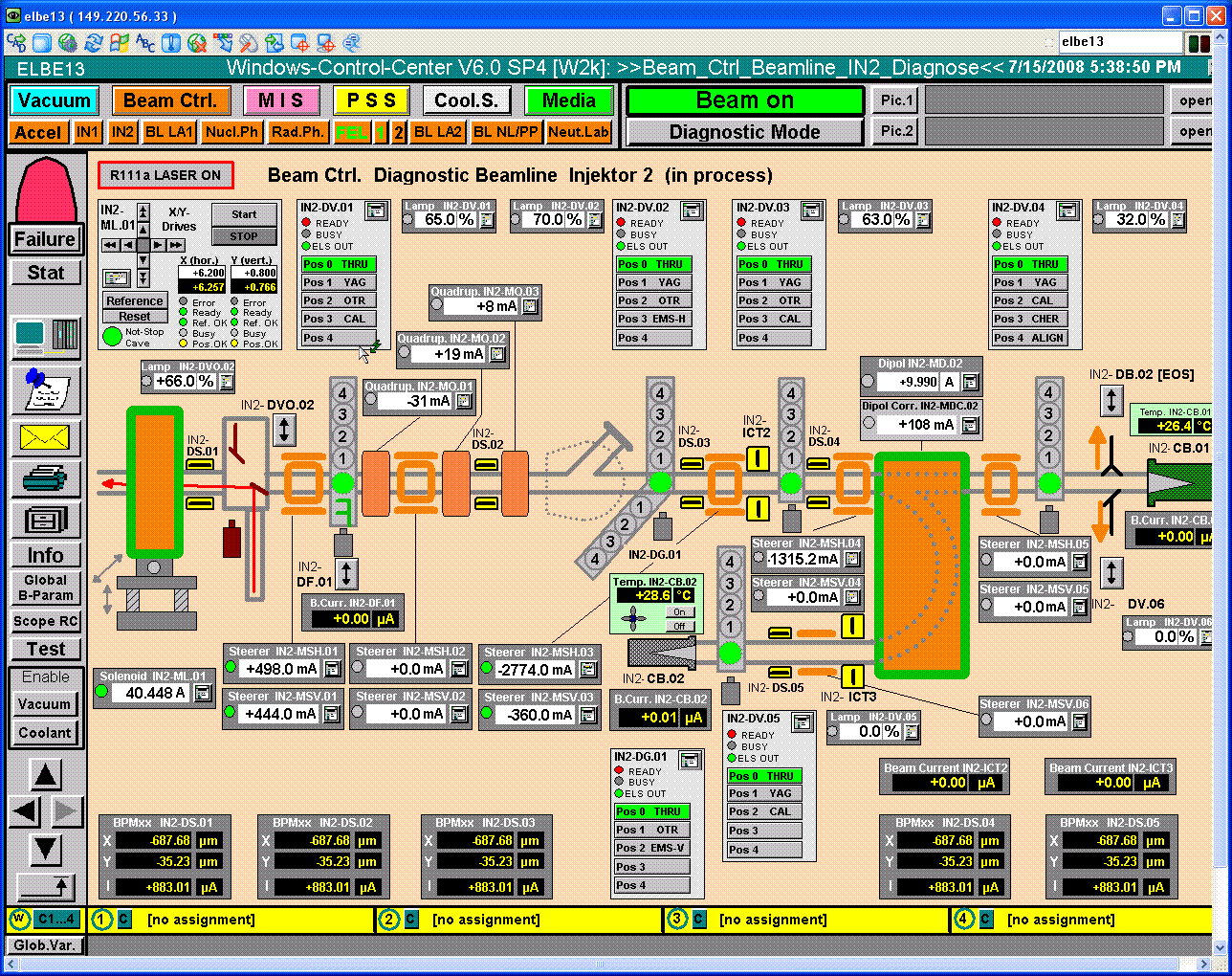 solenoid for
emittance compensation
field precisely measured
screen DV01
screen DV02
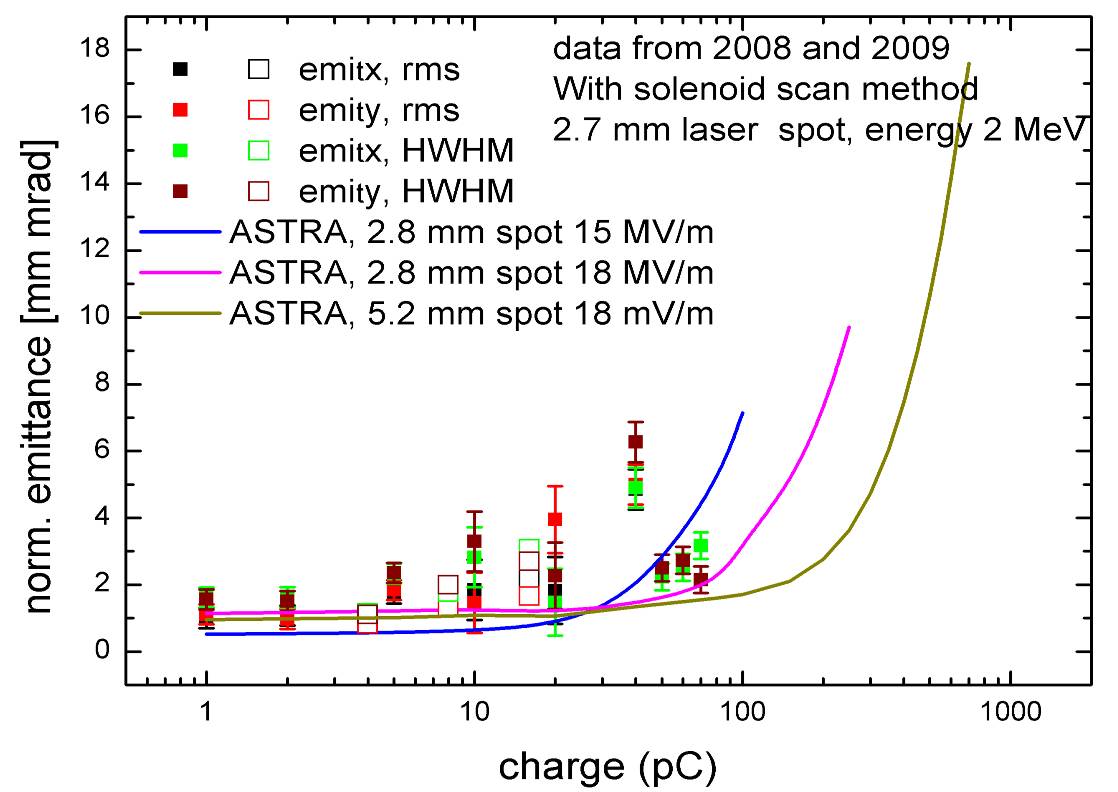 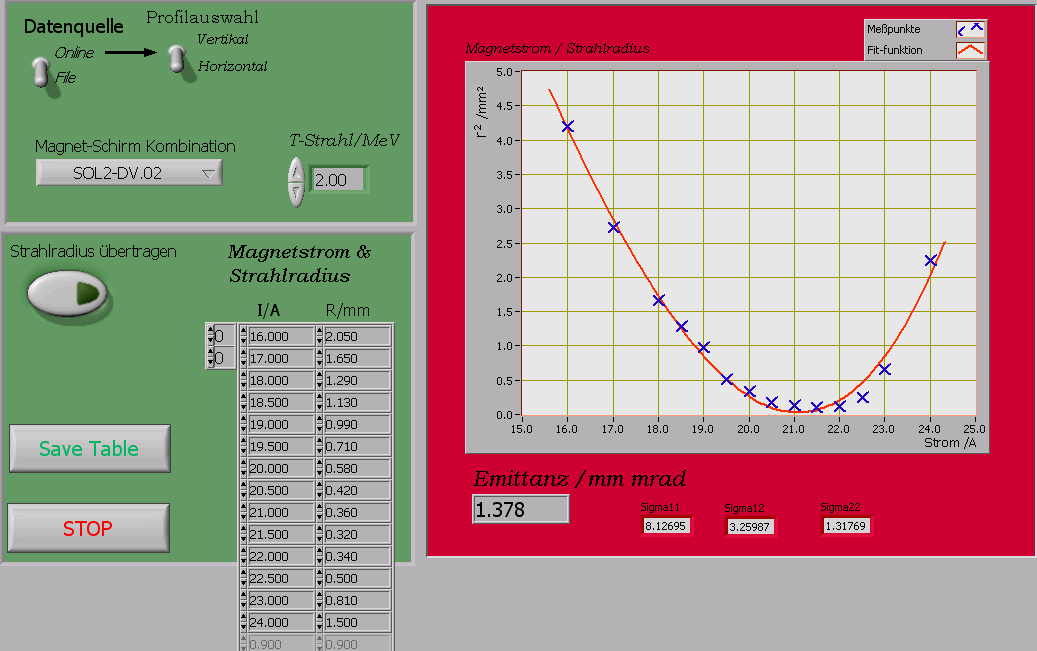 Good agreement with ASTRA 
measured normalized emittance           3±1 mm mrad @ 77 pC
Good enough for ELBE injection
[Speaker Notes: We also used the diagnostic beamline to measure transverse emittance
Unfortunately slit mask not useable because design is for 9 MeV
We have to use solenoid and quad scan method using solenoid
For this purpose we focus the beam to the first or second screen and calculate the emittance
The result of course is not good but as expected from calculation
Nevertheless operation at 77pC (standard ELBE bunch charge is possible)]
STATUS – Cs2Te photo cathodes
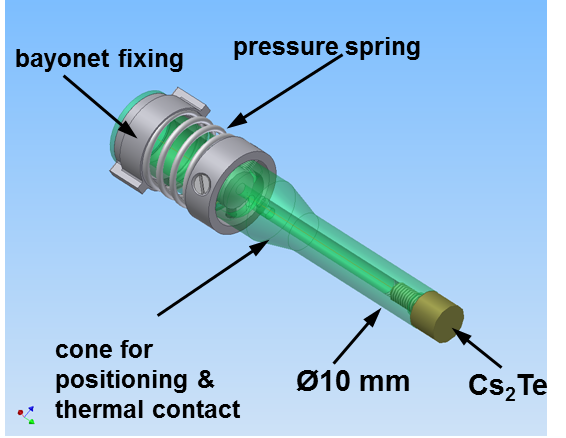 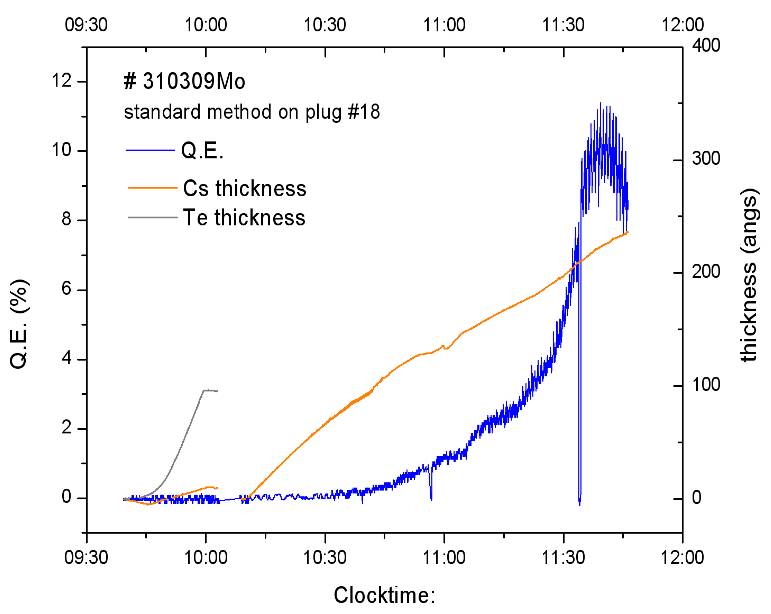 Inside preparation chamber
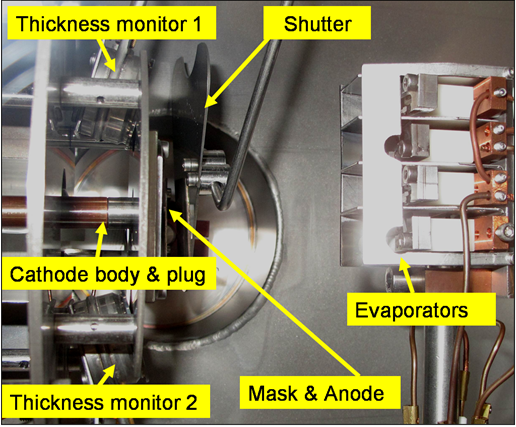 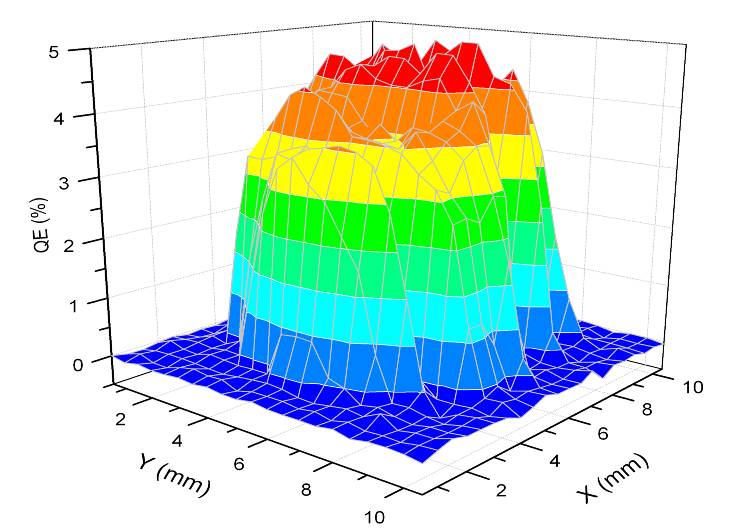 Cathodes mech. polished and cleaned with Ar+ 
Heated to 120° C and evaporated with Cs and Te (successive- or simultaneously)
Online thickness and QE measurement 
After prep. also QE distribution scan	
Vacuum requirement: ~10-9 mbar
[Speaker Notes: Lets come to the cathode
The preparation chamber consists of two thickness monitors to measure the Cs and Te thickness separately, the cathode on the left with anode grid to measure the photocurrent after preparation and evaporators on the right
We use the thickness monitors for rate control (0.01 Å/s) 
halogen-light heating & Ar+ cleaning of cathodes 
Diagnostic with 262 nm laser for QE & life time and QE distribution scan	
Vacuum requirement: ~10-9 mbar]
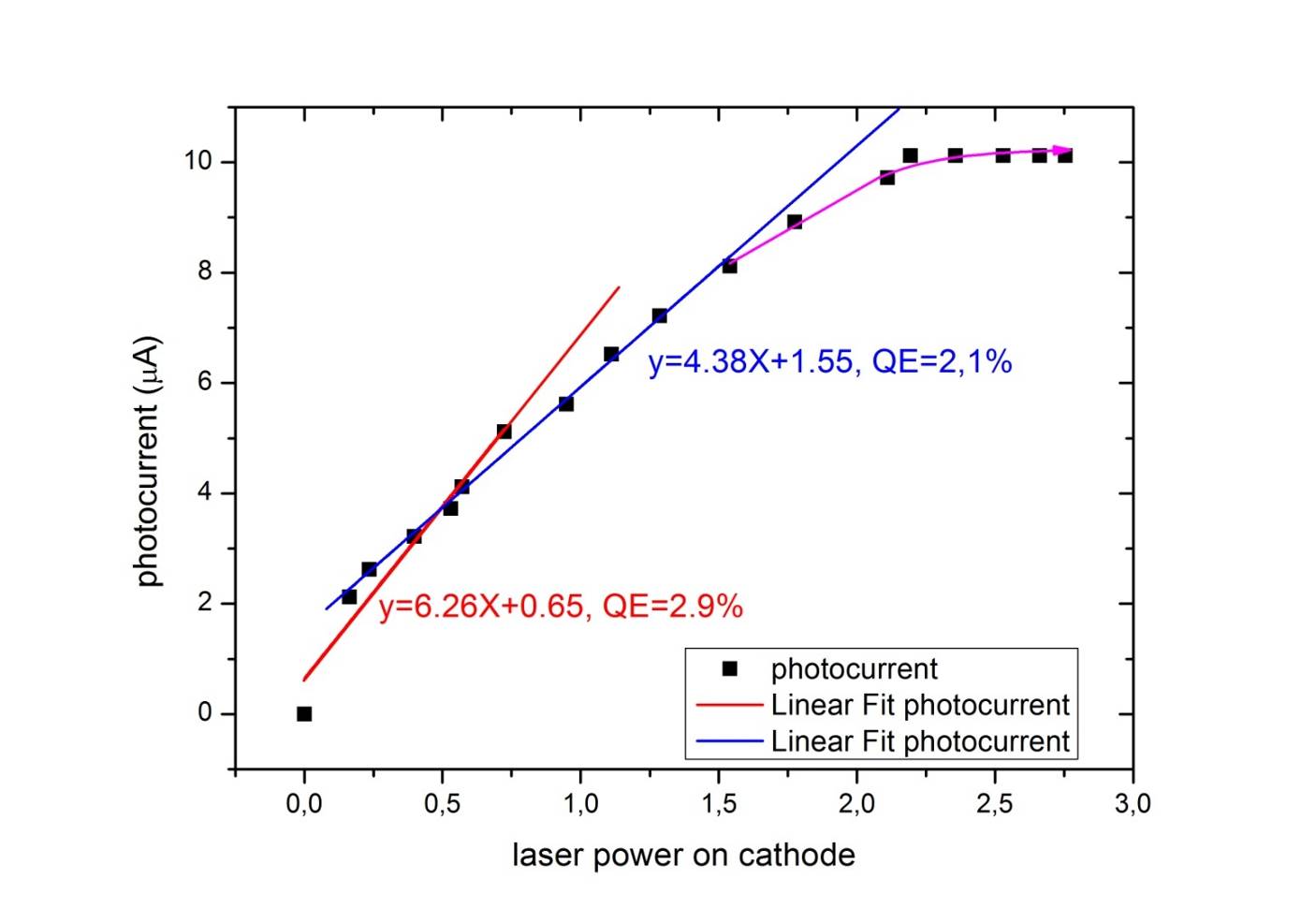 cathode #250310Mo
fresh QE 15.5%, in gun 1% 
total beam time 1013 h 
extracted charge 35 C
STATUS – Cs2Te photo cathodes
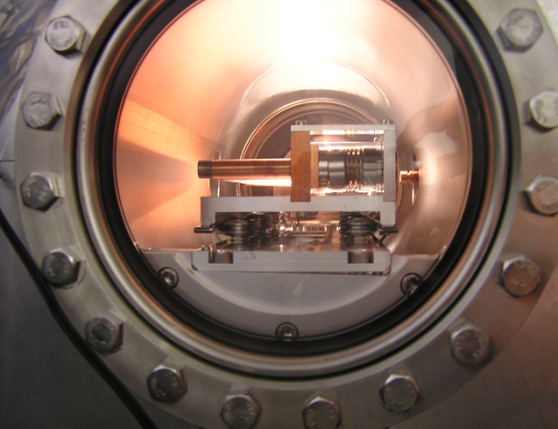 Requirements for Transfer:
Load lock system with < 10-9 mbar to preserve QE  ≥ 1 %
Exchange w/o warm-up & in short time and low particle generation
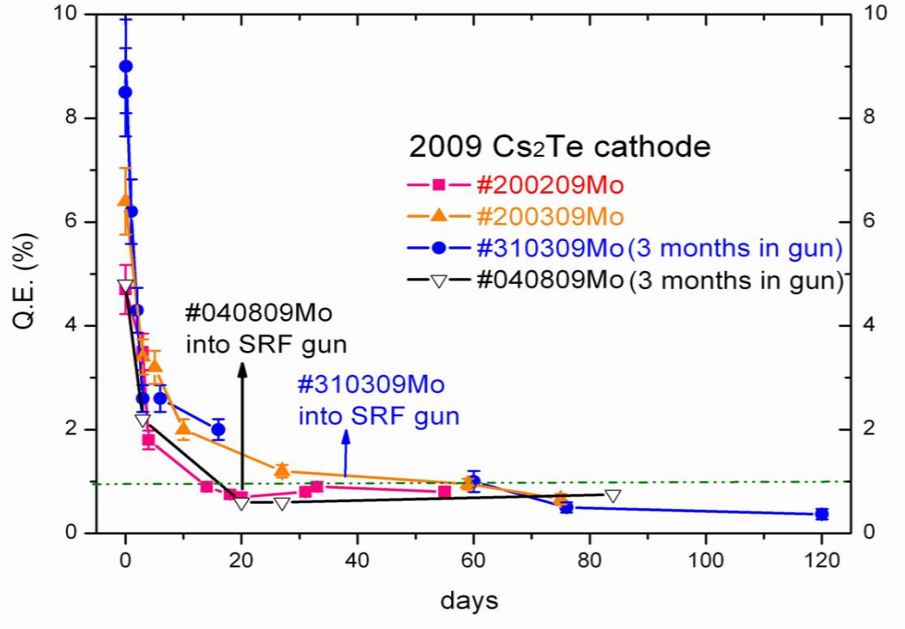 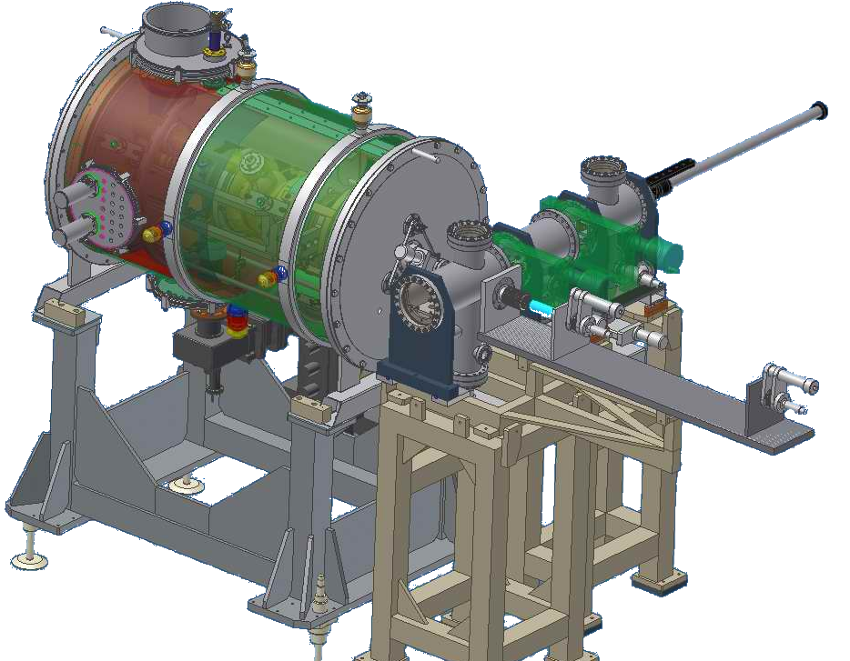 [Speaker Notes: After preparation the cathodes needs to be stored and later moved into the gun, this is done by a transfer system with the requirements shown above.
What we see at every cathode is an early q-drop right after preparation were we do not know were it comes from
But this is stabilized at about 1% which is enough and can be preserved in the gun
The table shows the operation days and the QE in the gun of the cathode being used in the gun
The best one was in operation for more than 400 days, with an QE of at least 1%
The total beam time was 1013h and the total extracted charge was 35C
Unfortunately the cathode died during a vacuum problem]
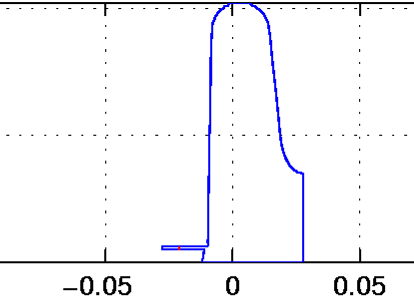 multipact simulation
STATUS – Multipacting at cathodes
MP was expected in the gap between cathode and cavity at surface fields of 0.1-0.2 kV/m since the early design stage!
So biasing of the cathode up to -7 kV was considered in the cathode design (el. isolated)
During increase of RF field, a hard MP barrier was observed, depending on the bias voltage level, the position and the used cathode
MP characterized by high current  (1 mA) measured at the high voltage power supply
Electron flash at view screens
(#040809Mo)
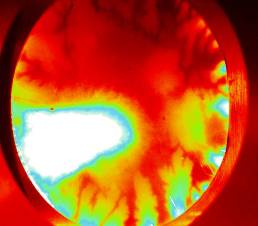 MP at 2 MV/m
The onset level is different for every cathode and its positions!
[Speaker Notes: Another Problem we have to deal with is multipacting!
MP was expected in the gap between cathode and cavity at surface fields of 0.1-0.2 kV/m since the early design stage!
So biasing of the cathode up to -7 kV was considered in the cathode design (el. isolated)
What we now see During increase of RF field, a hard MP barriers are observed, depending on the bias voltage level, the position and the cathode
MP characterized by high current (1 mA) measured at the high voltage power supply, Electron flash at view screens and it is not possible to get above this level not even in pulsed mode!]
STATUS – Multipacting at cathodes
Rounding all edges to reduce field enhancement factor
Anti multipacting grooves to suppress resonant conditions

Recently, a comparative study with a number of cathodes showed that cathodes with Cs2Te layer have more or less
    strong multipacting:
    -> increased secondary electron yield due to Cs pollution
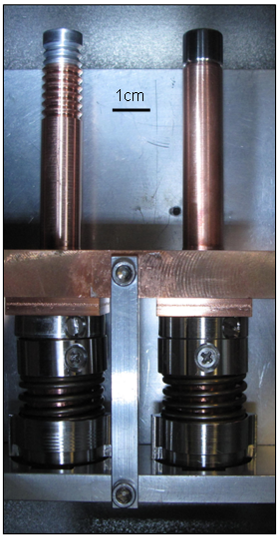 Present activities:
Additional shielding of cathode stem in cathode
    preparation system    
Coating with TiN to reduce secondary electron yield
                        (A. Brinckmann, DESY)
[Speaker Notes: Beside the biasing we also tried so round all edges at the cathodes to reduce the field enhancement factor, with minor success
More successful was the test with anti multipacting grooves to suppress resonant conditions
The diagrams show the measured cathode current during the field increase, after some processing during the first one the MP was completely gone at the second test
We plan to use Coating with TiN to reduce secondary electron yield]
STATUS -  Injection in ELBE & longitudinal phase space measurement
Method of measurement: phase scan technique using the second ELBE cavity
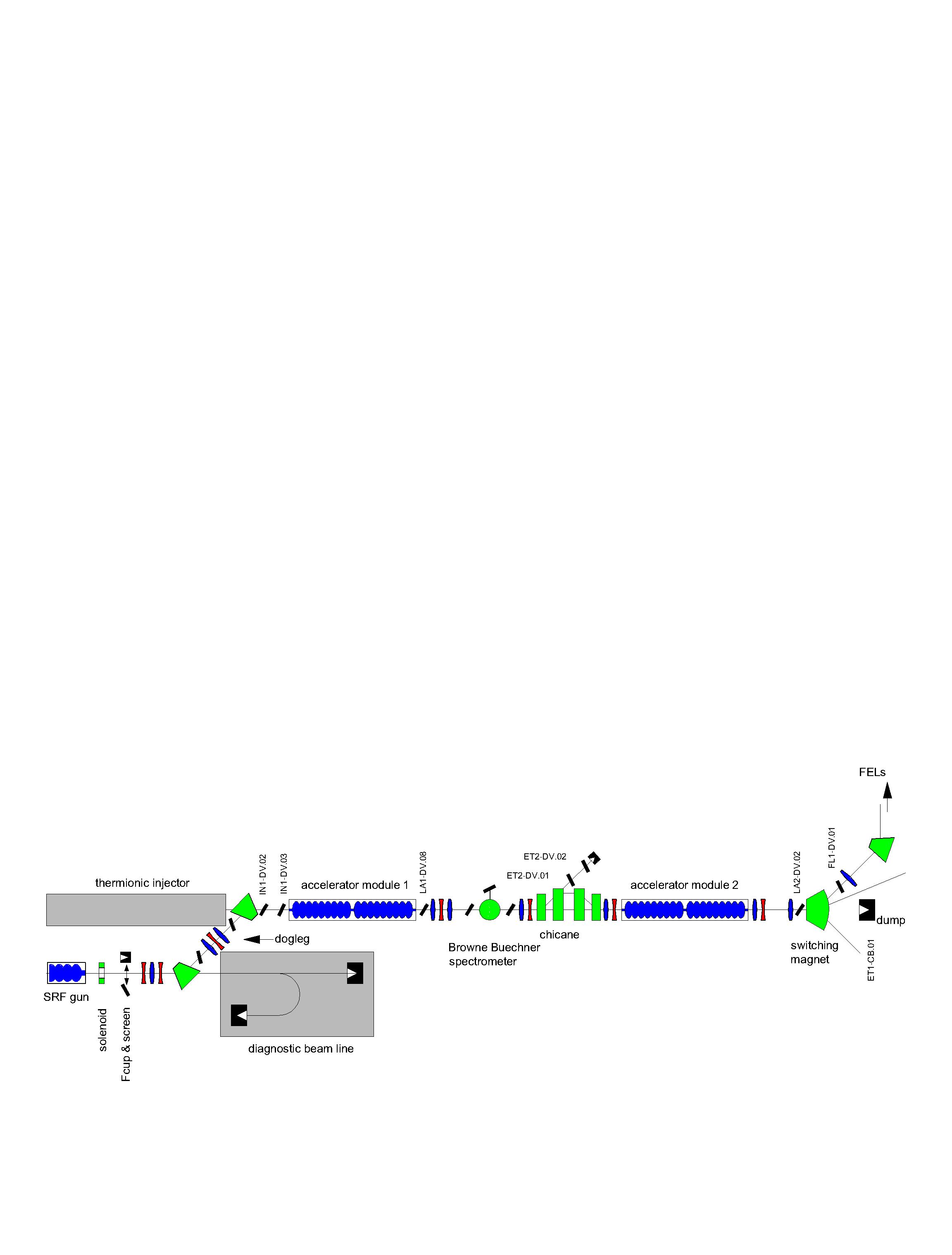 C2 phase variation
energy spectrum
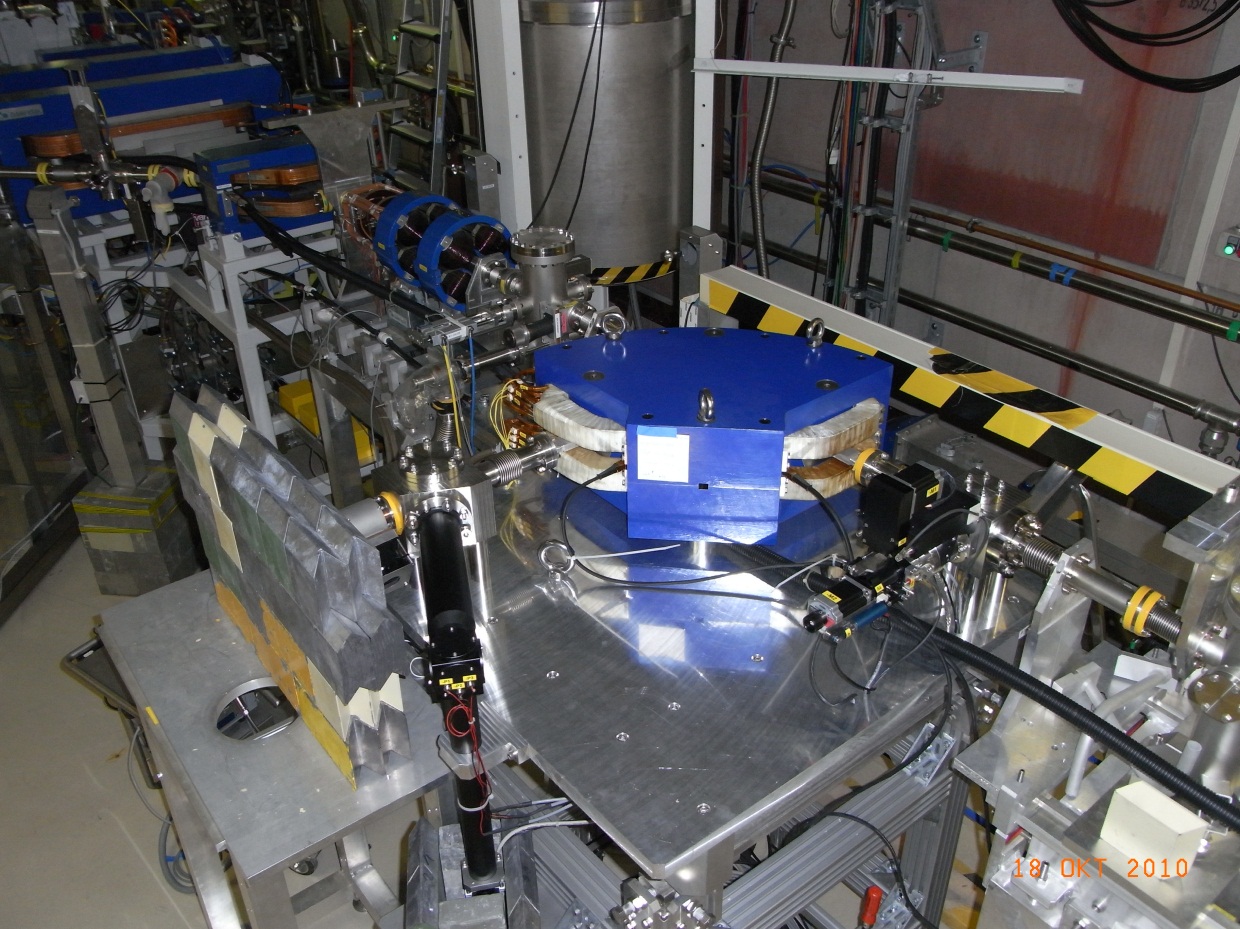 longitudinal beam ellipse
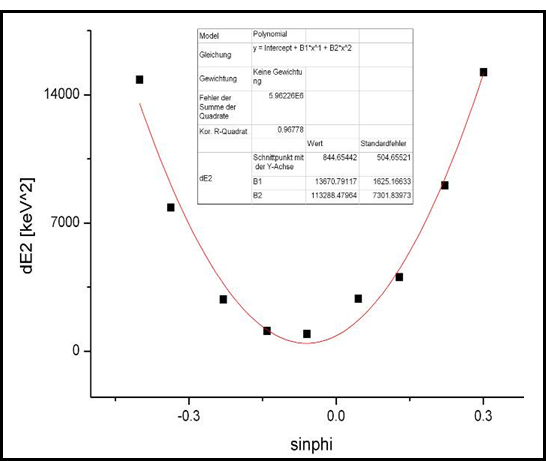 cavity transport matrix
from parabola fit
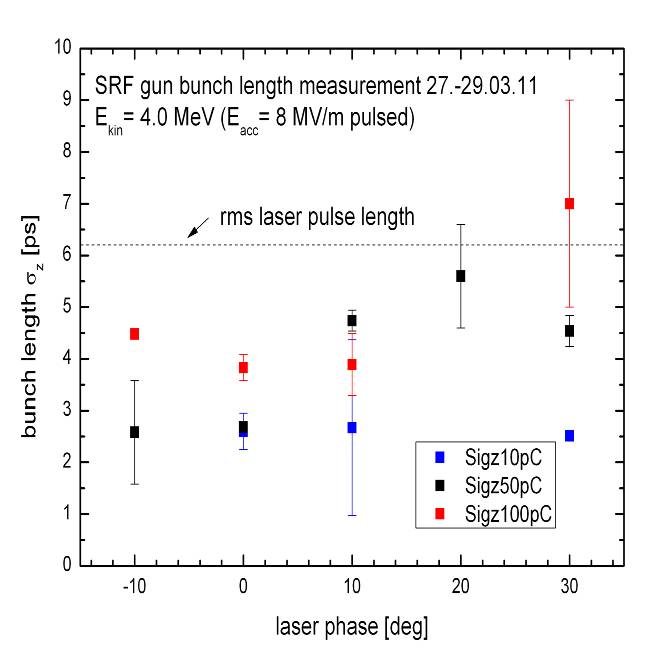 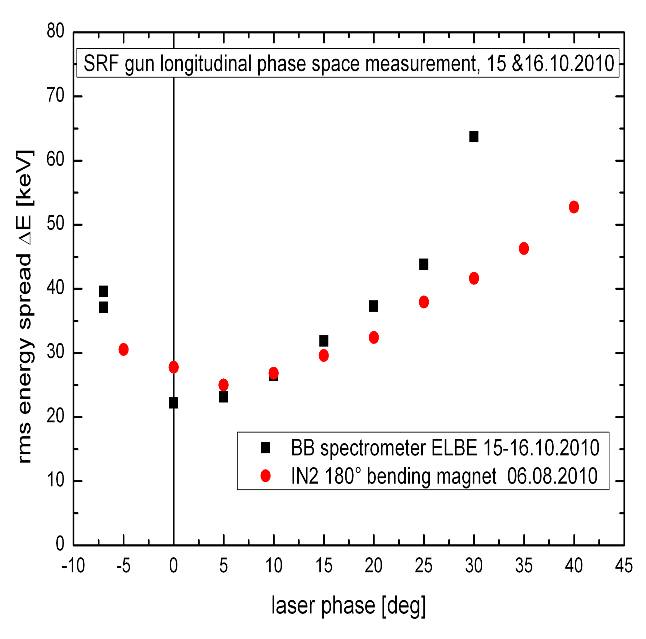 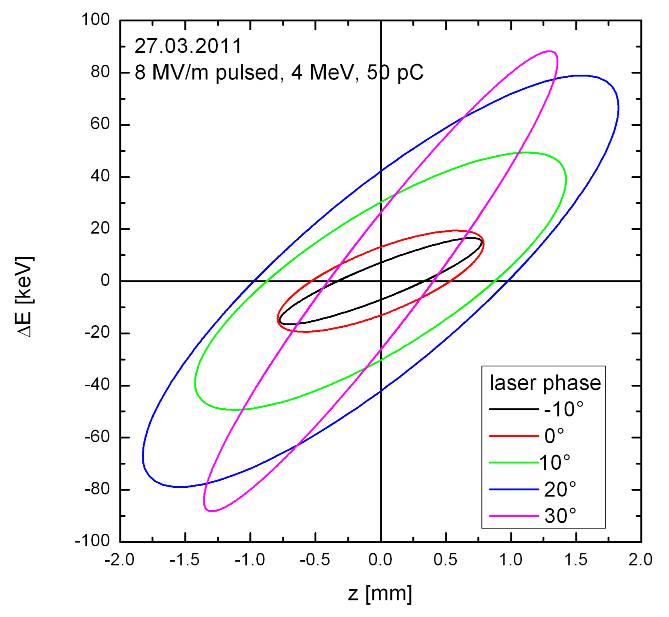 Ekin = 3 MeV (CW) and 10 pC
@ exit of C1
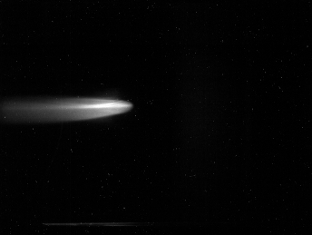 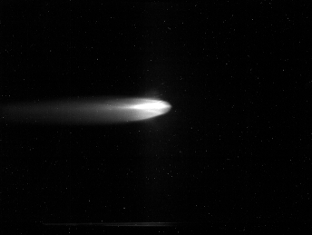 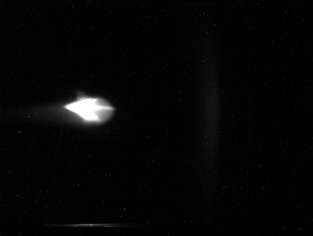 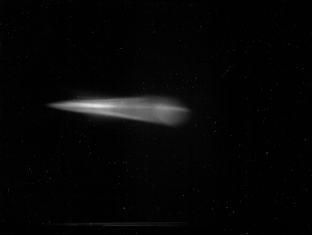 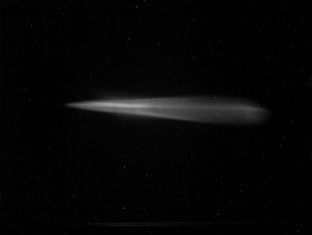 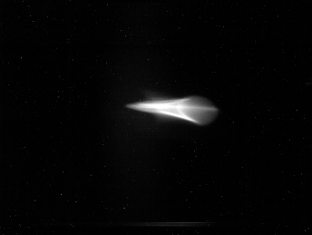 Same energy spread measured as in the 180° magnet of the diagnostic beamline
Bunch compression in SRF-gun as expected from ASTRA simulation
Successful test of long. phase space measurement for future gun optimization
STATUS -  Injection in ELBE & longitudinal phase space measurement
Browne Buechner spectrometer pictures
[Speaker Notes: Preliminary results
pictures show the bunch for different phases
Same energy spread measured as using 180° bending magnet of diagnostic beamline
Bunch compression in SRF-gun as expected from ASTRA simulation
So far phase space measured at the exit of cavity 1 but projection to gun in progress
Successful test of long. phase space measurement for future gun optimization]
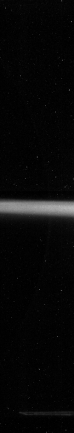 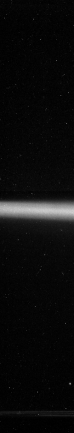 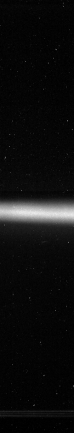 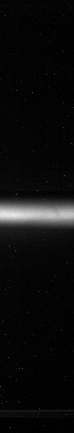 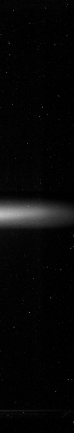 y
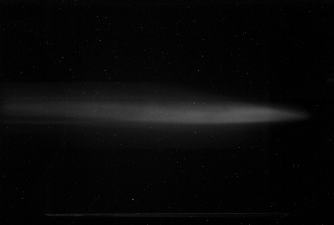 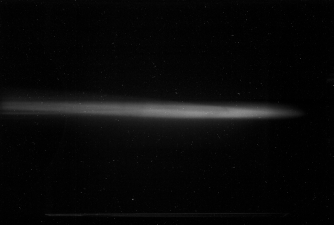 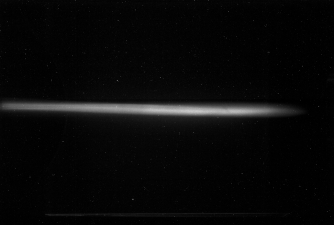 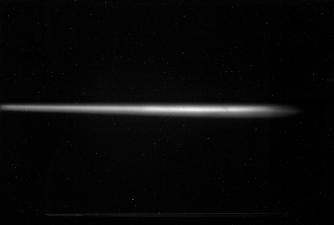 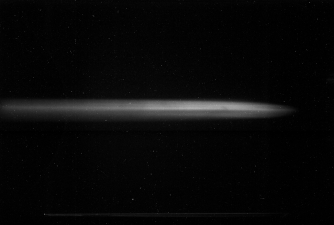 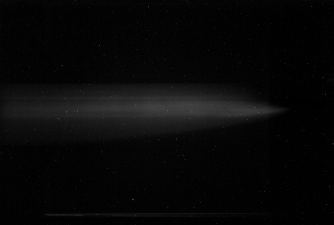 x
STATUS -  Injection in ELBE & slice emittance measurement
J. Rudolph, T. Kamps, HZB
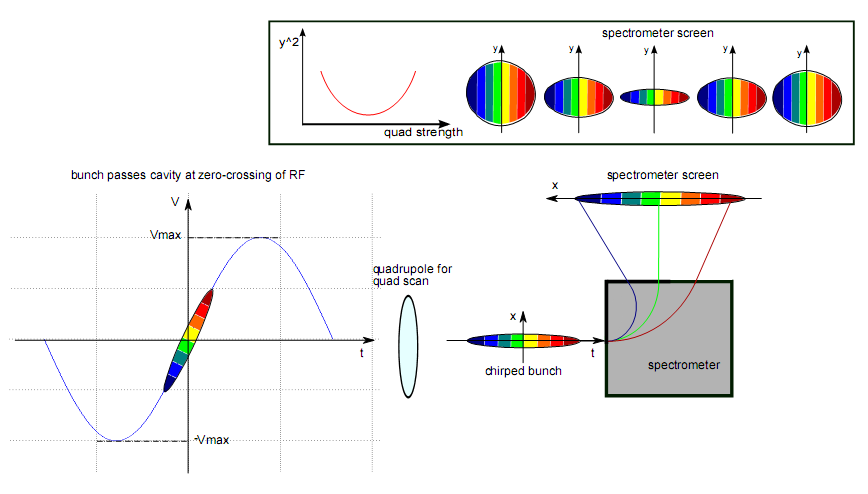 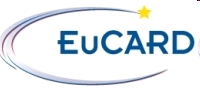 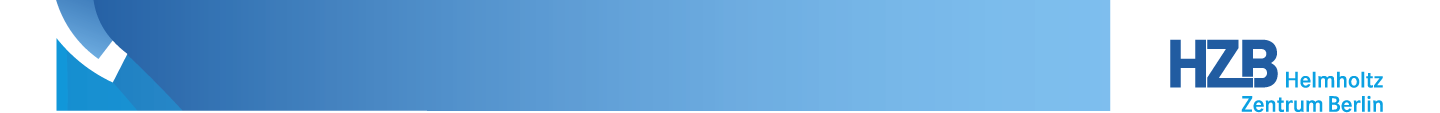 Fixed energy imprint for correlation betw. energy spread and long. bunch distribution
Spectrometer  longitudinal distribution transferred to transverse distribution 
Combination with quadrupole scan 
Tool for future emittance compensation
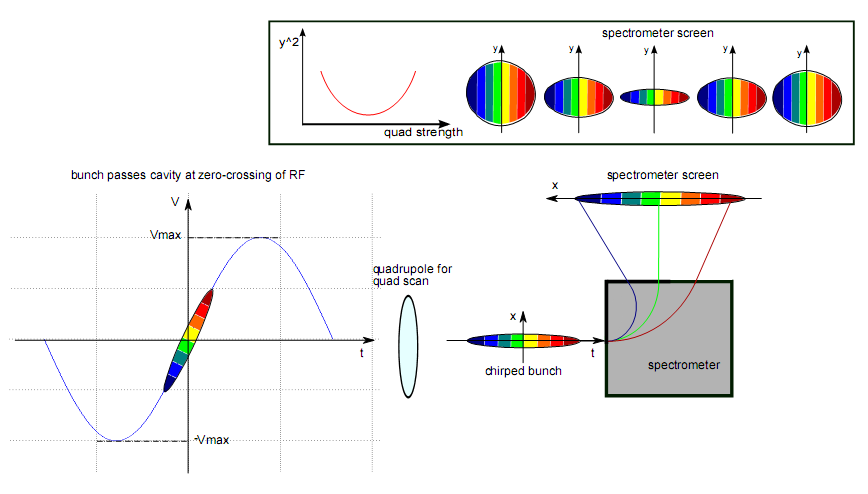 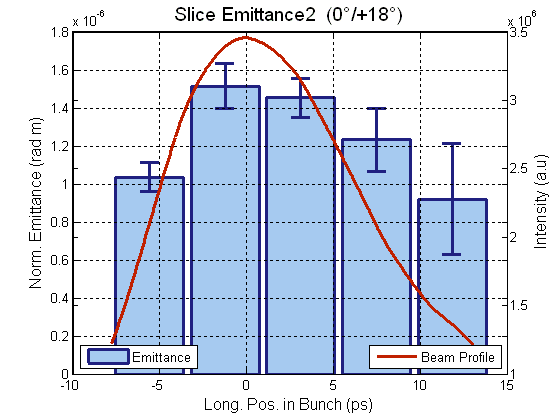 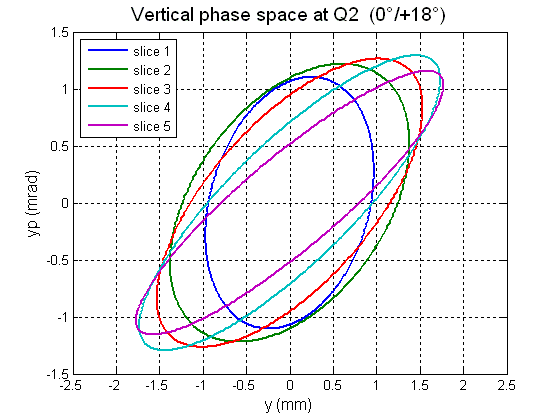 3 MeV, 10 pC
J. Rudolph, et al., Dipac2011
Ergebnisse stimmen ganz  gut überein, tool um später die gunparameter mit emittanzkompensation zu optimieren
[Speaker Notes: Another important tool for optimization is the slice emittance measurement
This is done in a similar way
Now we use a fixed energy imprint to get a correlation between energy spread and the longitudinal bunch distribution
In the Spectrometer  longitudinal distribution transferred to transverse distribution  longitudinal slices accessible
Combination with quadrupole scan technique allows then to reconstruct the vertical emittance for each slice]
ELBE – Thomson Backscattering (Laser Group)
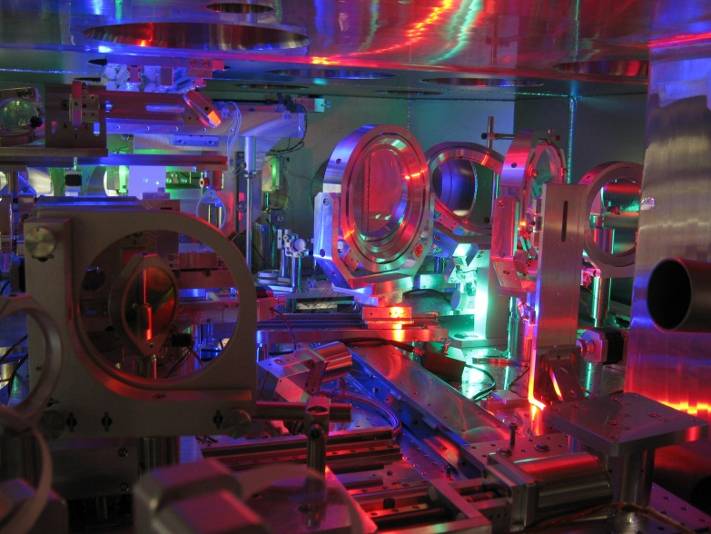 Production of x-ray photons (some tens keV) in small-scale linear accelerators like ELBE
Head-on collision of ≤150 TW laser pulse and 20 - 30 MeV electron bunch of ELBE linac
Electrons are driven by the electric ﬁeld of the laser pulse to an oscillatory motion (undulator)
emit Doppler up-shifted radiation at an angular frequency of ωsc=(10-20 keV)/h (for ELBE)
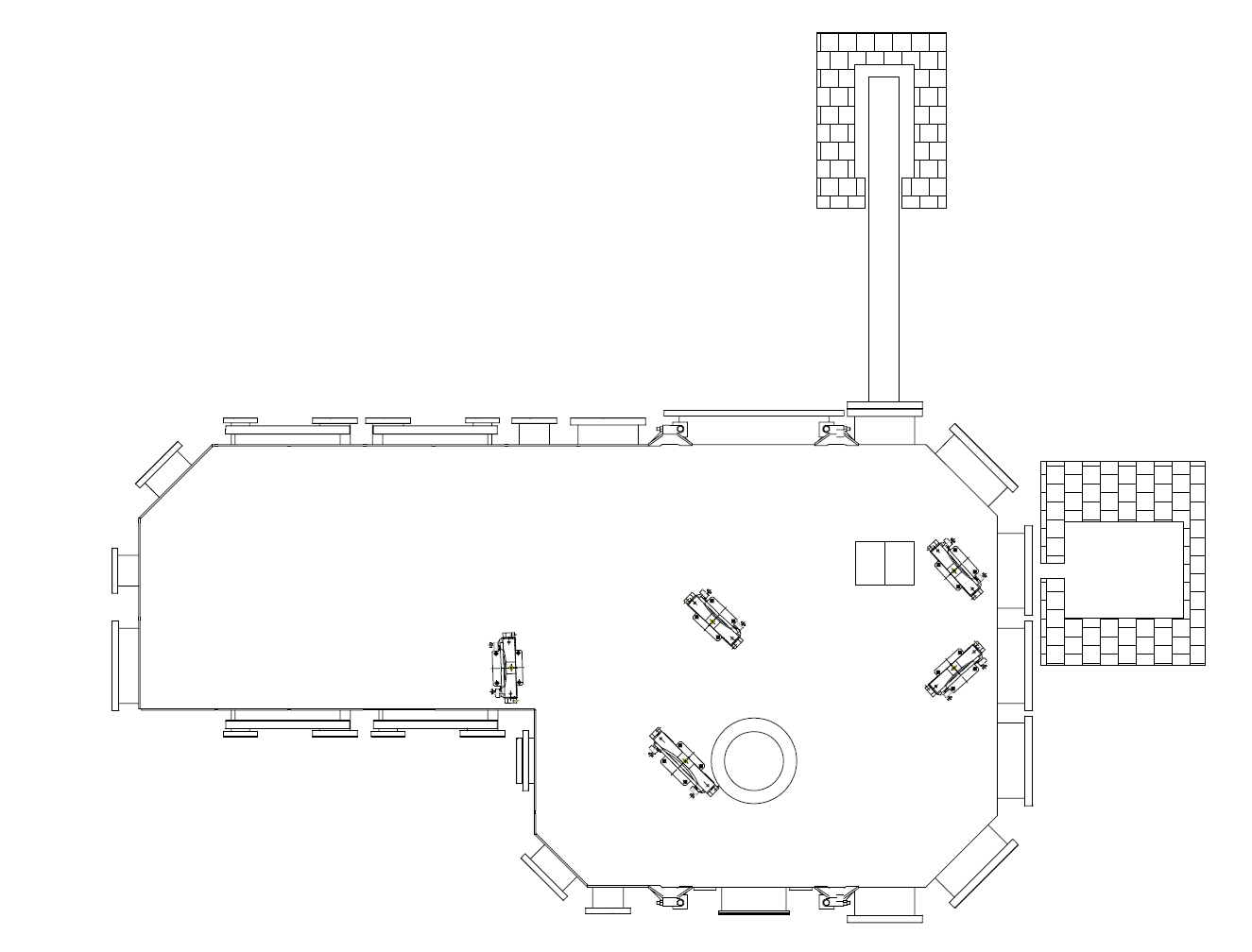 Al beamdump
Pb shielding
dipole magnet
Electron beam
from ELBE
Quadrupole triplet
Cam
x-rays
Off-axis
parabola
(F/#=30)
Laser beam
from DRACO laser
vacuum chamber
A.D. Debus et al., Appl Phys B (2010) 100: 61–76
[Speaker Notes: At the end of my talk i will present the results of our first user experiment driven by the srf-gun – the thomson backscattering
The idea of thomson is the x-ray production with some tens of keV in small scale acc like ELBE
Therefore one uses the head on collision of TW laser pulse and 20-30MeV bunches from ELBE
If both hits each other, Electrons are driven by the electric ﬁeld of the laser pulse to an oscillatory motion 
And emit Doppler up-shifted radiation]
ELBE – Thomson Backscattering (Laser Group)
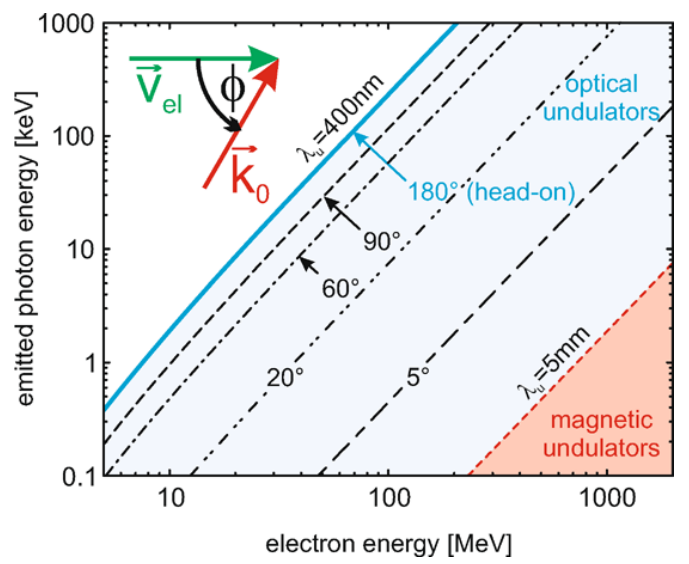 1st setup ELBE linac with therm. injector than switch to SRF-Gun (Eacc=6 MV/m, exit energy 2.85 MeV)
Switch to 10 Hz single bunch mode (10 pC, 24 MeV) and optimized temporal overlap with laser
CdTe detector found same X-ray spectrum but lower photon yield than with therm. gun 
→	1st Demonstration of the Reliability of the SRF-Gun during an user experiment with critical needs in terms of bunch phase stability and laser-bunch synchronization
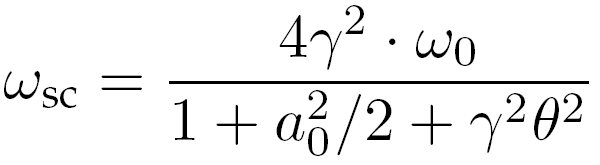 [Speaker Notes: In order to get a good starting point 1st setup ELBE linac with therm. injector than switch to SRF-Gun (Eacc=6 MV/m, exit energy 2.85 MeV)
Switch to 10 Hz single bunch mode (10 pC, 24 MeV) and optimized temporal overlap with laser
CdTe detector found same X-ray spectrum but lower photon yield than with therm. gun 

We are very happy about this result because it’s a demonstration of the reliable gun operation during an experiment with critical needs in terms of bunch phase stability and laser-bunch synchronization]
FUTURE -  Center for High Power Radiation Sources
extension of ELBE building finished
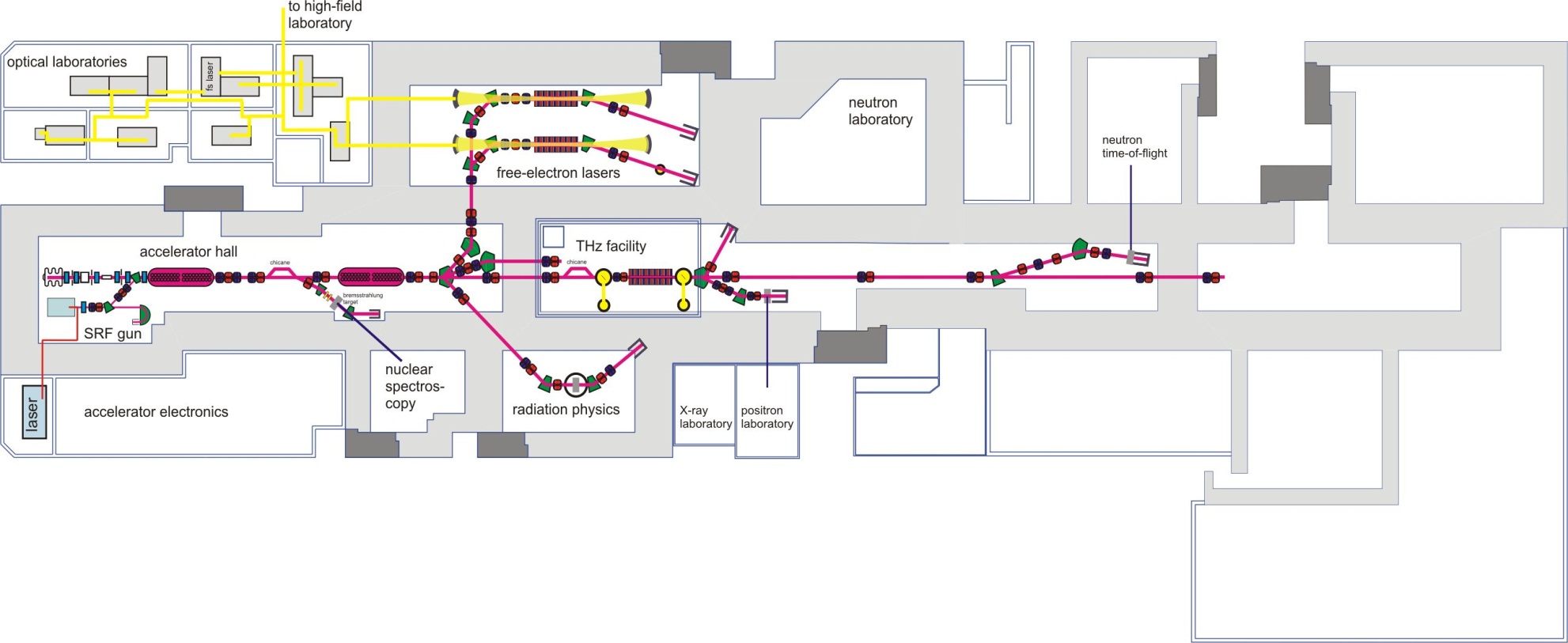 ion wake field  acceleration
CBS x-rays
DRACO laser
150 -> 500 TW
electron wake field acceleration
Penelope  
 1.5 PW laser
FUTURE -  New cavities with high gradient
Fabrication of two new cavities to approach the design value
of the acceleration gradient
 collaboration with Jlab (fabrication, treatment and tests)
 slightly modified design:
                      lower Lorentz force detuning
                      lower microphonics
                      better cleaning and simpler clean room assembly
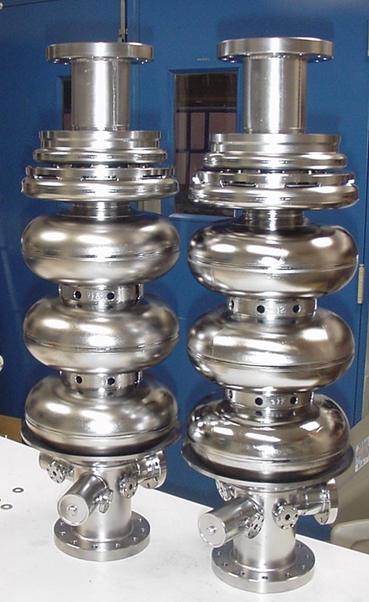 modified choke-cell pick-up
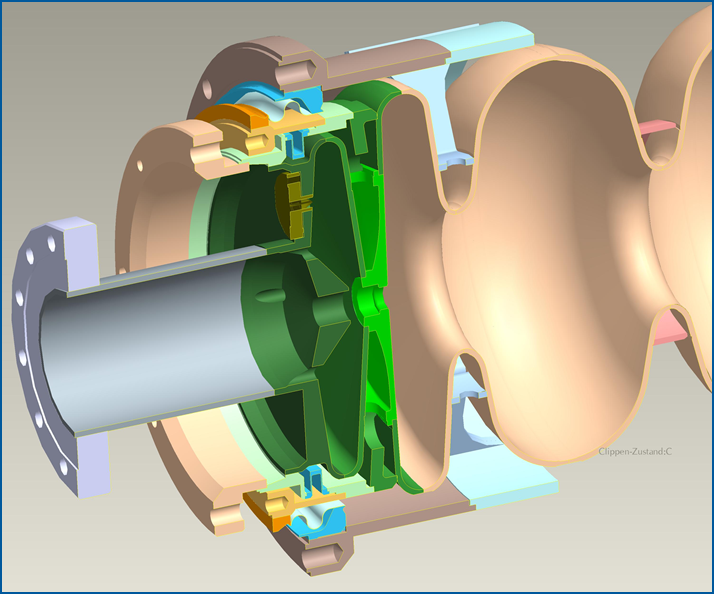 standard
RRR 300
Nb cavity
large grain
Nb cavity
half-cell stiffening
larger boring
FUTURE -  New cavities with high gradient
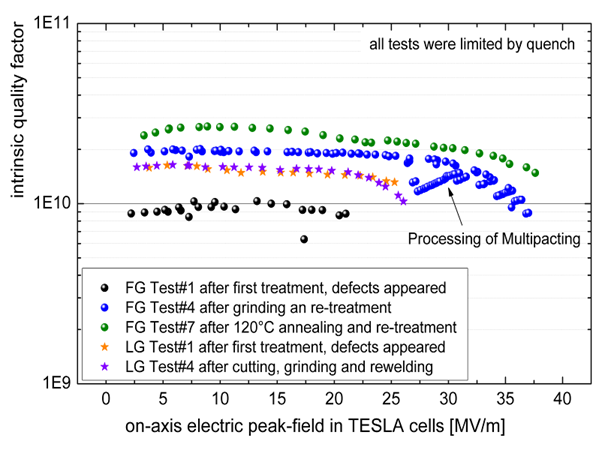 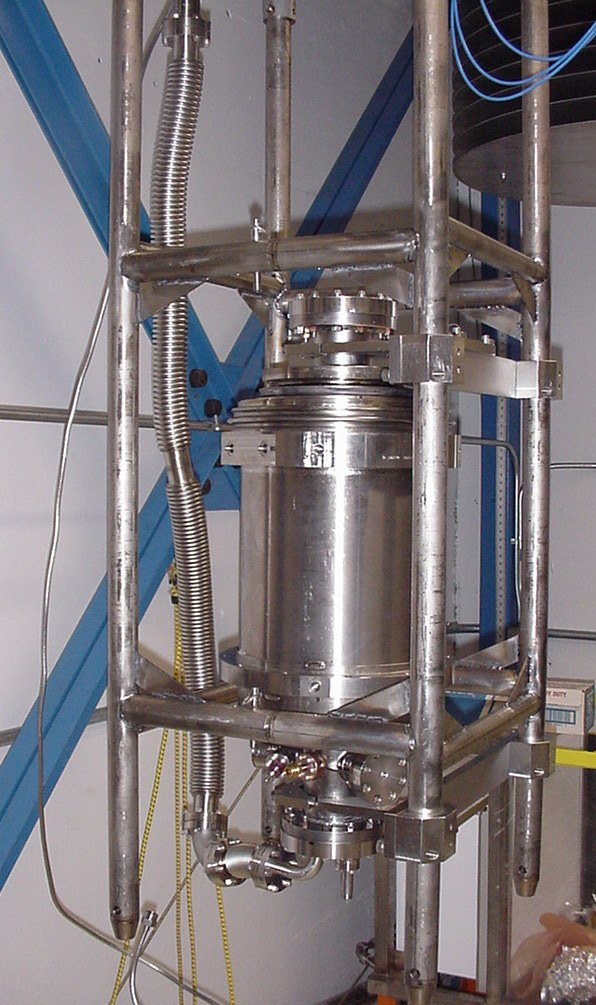 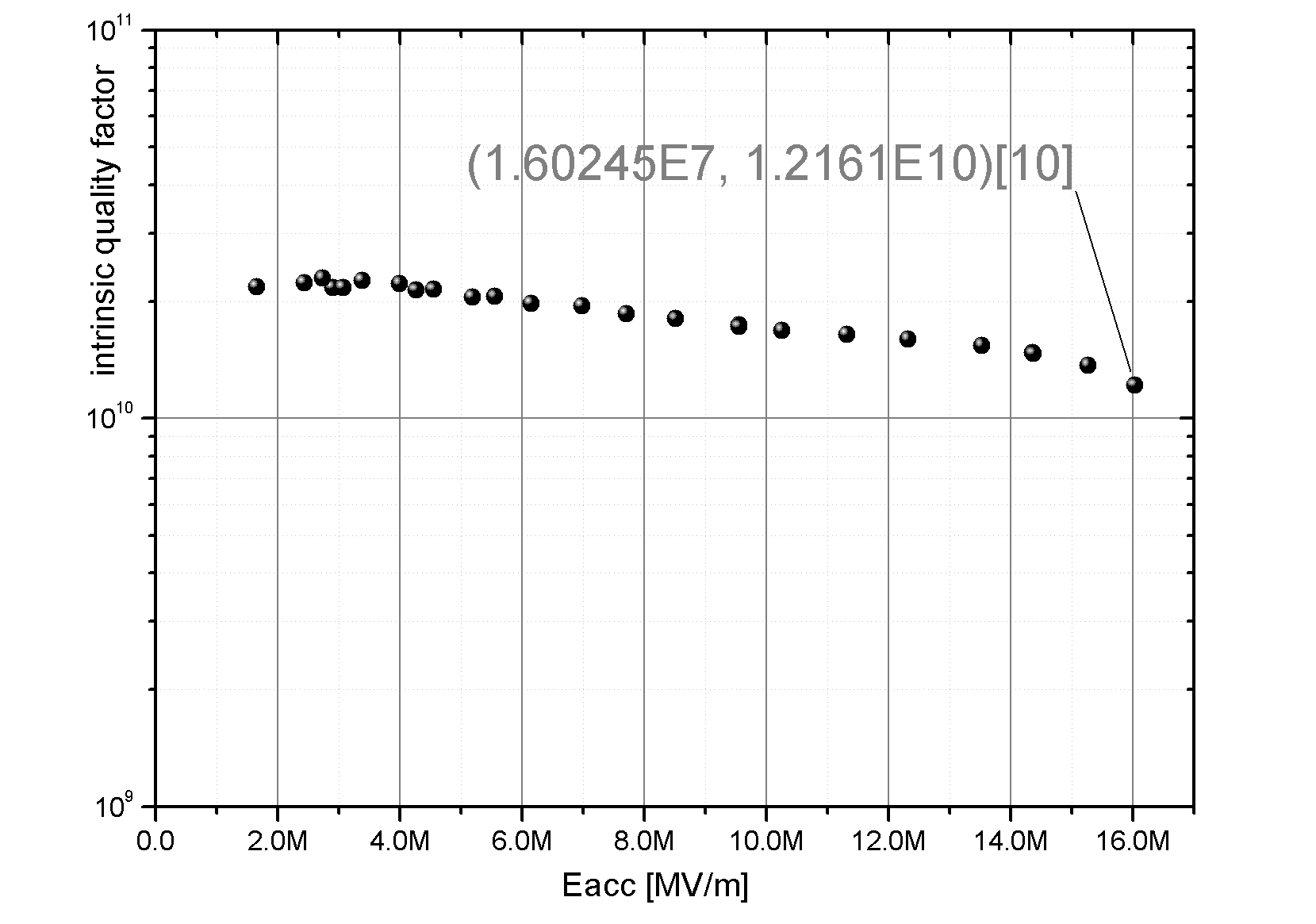 JLAB_FG_Cavity
43 MV/m peak field
in vertical test @ JLab
after He tank welding
many thanks to Peter Kneisel 
and his co-oworkers at JLab
FUTURE -  New cryomodule with intregrated SC solenoid
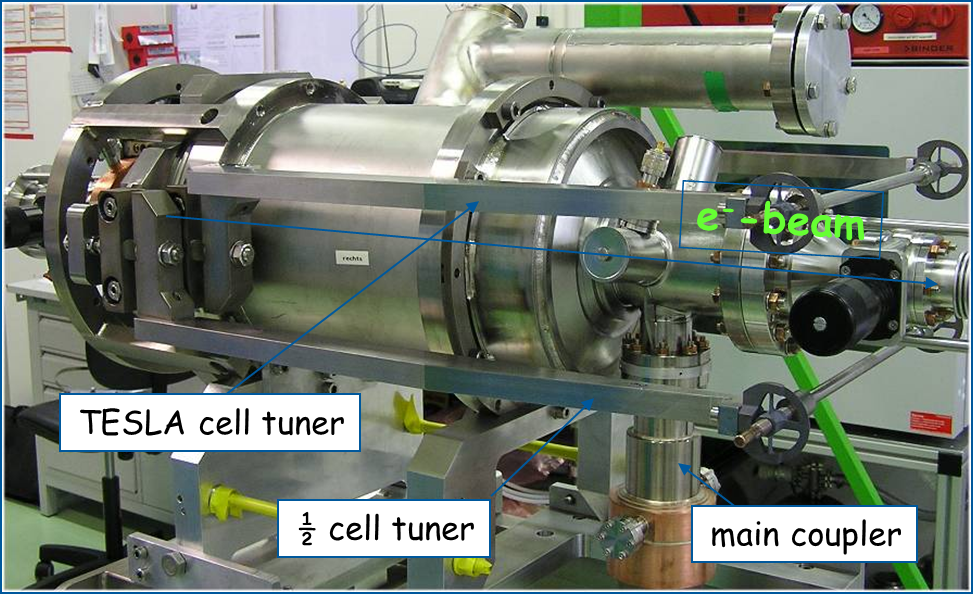 „Old“ cold mass of the operating SRF gun
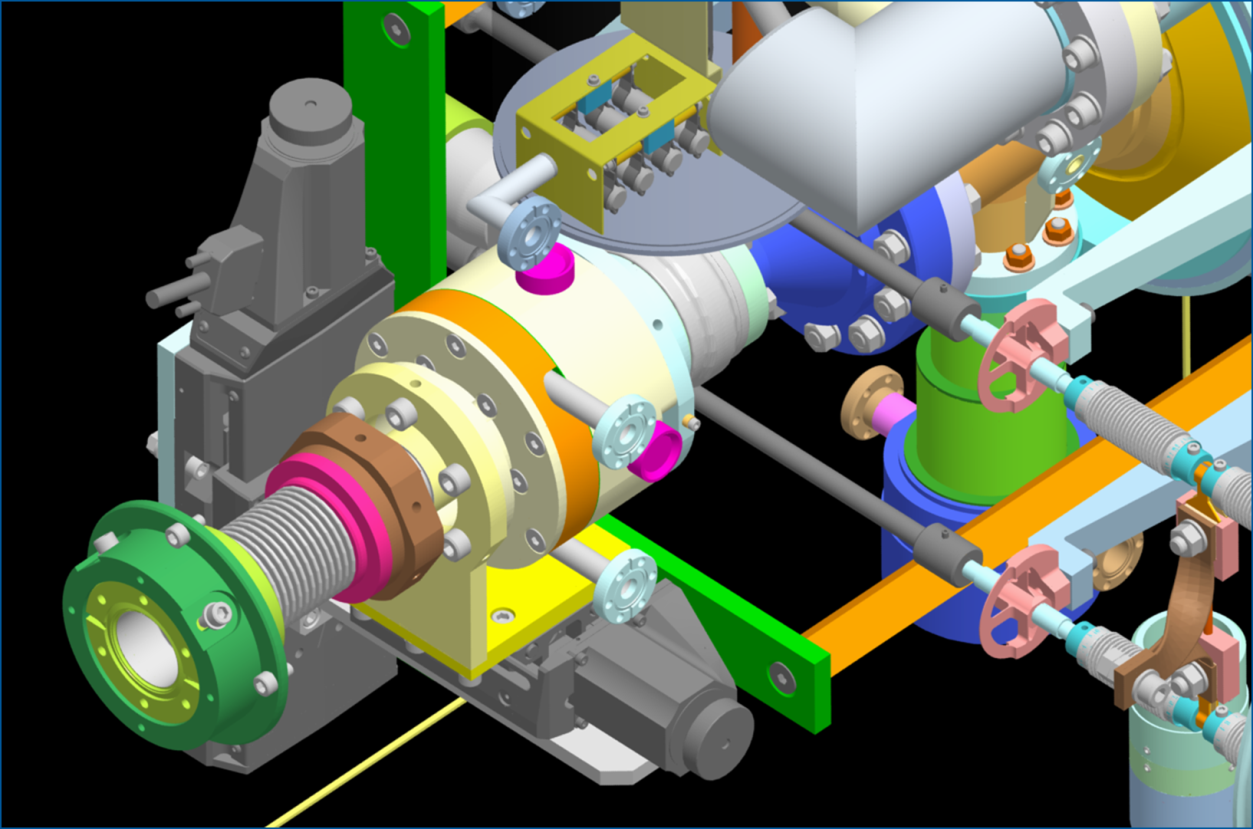 Design for the new cryomodule with
 SC solenoid  (2 K)
  Niowave Inc. (NPS, HZB)
 remote controlled xy-table for 
  alignment (77 K)
FUTURE -  UV laser system for 13 MHz and 500 kHz
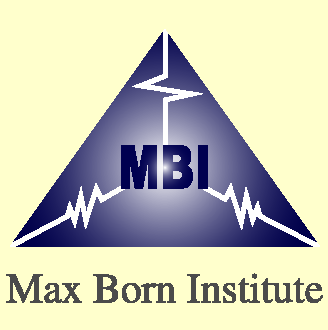 Under development at Max-Born-Institut Berlin
Will support both operation modes:
13 MHz,  2…4 ps (FWHM) pulse length for 77 pC
500 kHz (250, 125 …), 10…15 ps (FWHM) pulse length for 1 nC
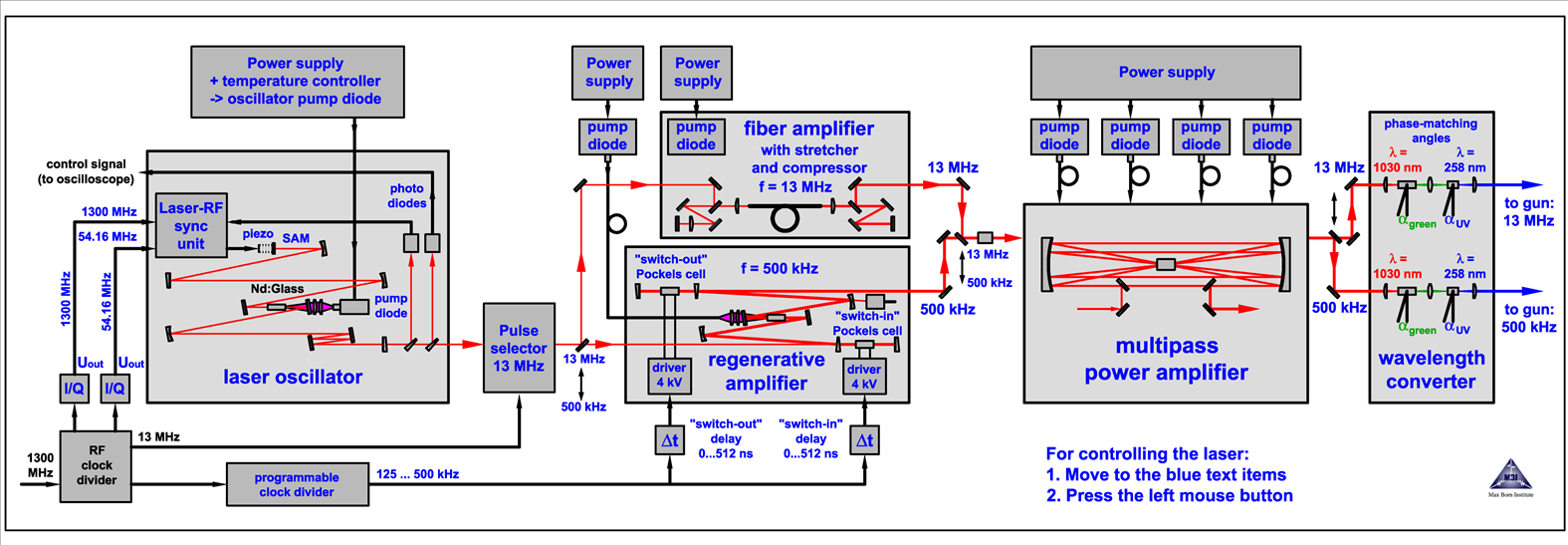 Courtesy I. Will, MBI
SUMMARY
STATUS
Long lifetime of NC Cs2Te photo cathodes in SRF gun (>1 yr, total charge 35 C @ QE = 1%) 
No Q degradation since 4 years (RF operation ≈ 2500 h, beam time ≈ 1400 h)
Strong MP at cathodes defeated by DC bias and grooves, further improvement needed
First successful use of SRF injector at the ELBE accelerator
		- Slice emittance measurements (J. Rudolph and HZB)
		- Longitudinal phase space
		- Inverse Compton backscattering (together with DRACO Laser Group at HZDR)
But gun performance limited by low RF-field (Epk  18MV/m and Q0 3x109) 
FUTURE
On new upgrade cavity built at JLab (Peter Kneisel) with  Epk = 43 MV/m (8 MeV) is ready  
Clean-room assembly of cold mass at JLab and final installation in new cryomodule with SC solenoid 
13 MHz / 500  kHz  UV-laser upgrade will allow high-average current operation (1mA)
THANK YOU FOR ATTENTION
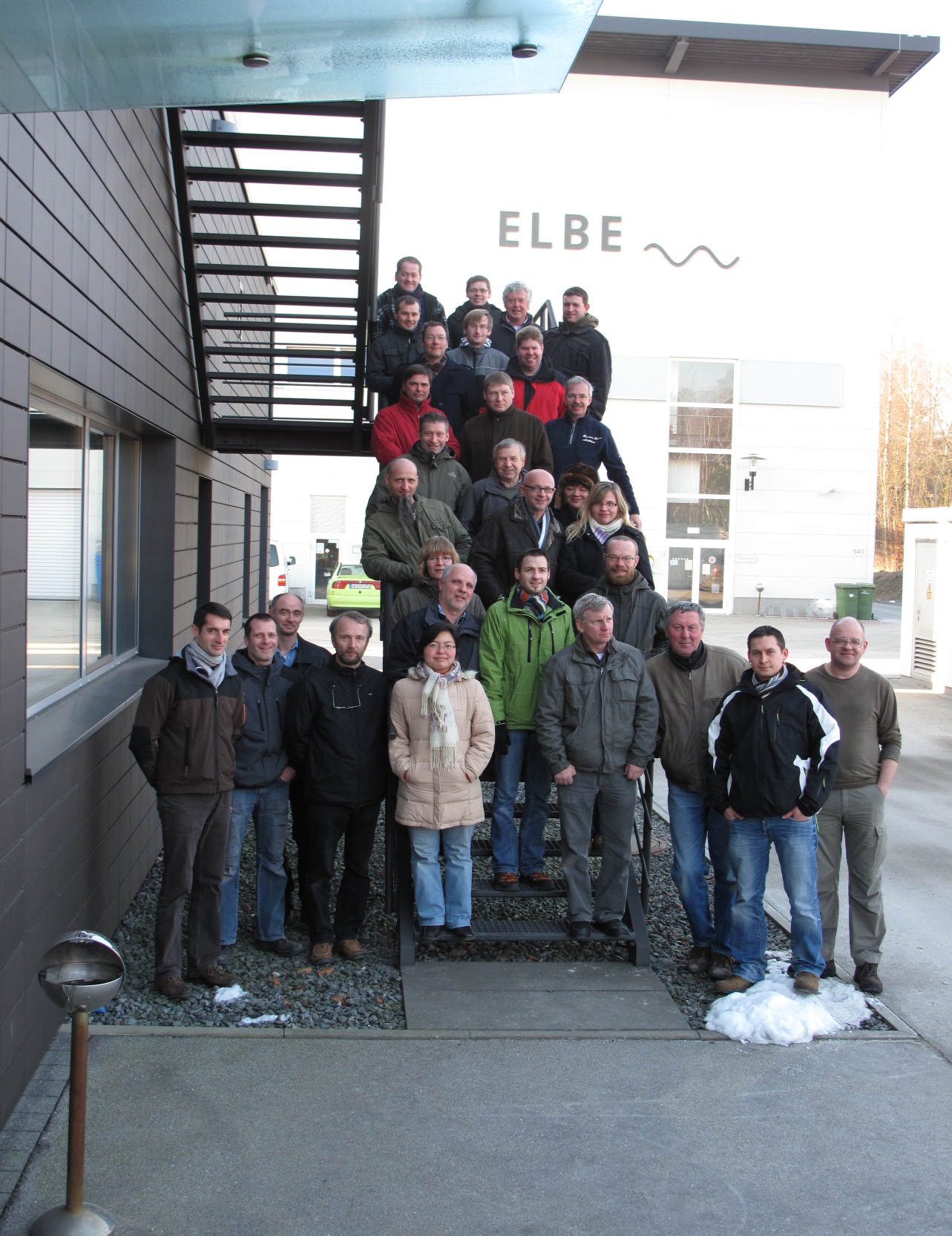 Acknowledgement
We acknowledge the support of the European Community-Research Infrastructure Activity under the FP7 programme since 2009 (EuCARD,  contract number 227579) as well as the support of the German Federal Ministry of Education and Research grant 05 ES4BR1/8.